Multisolving Flower Planning and Evaluation Tool
Multisolving Flower planning and evaluation tool
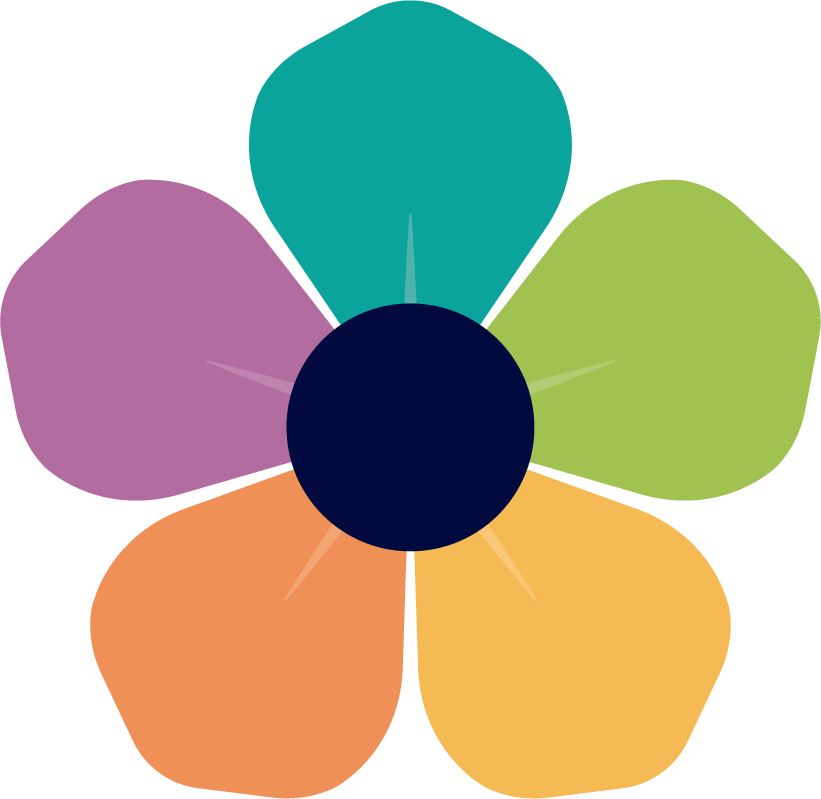 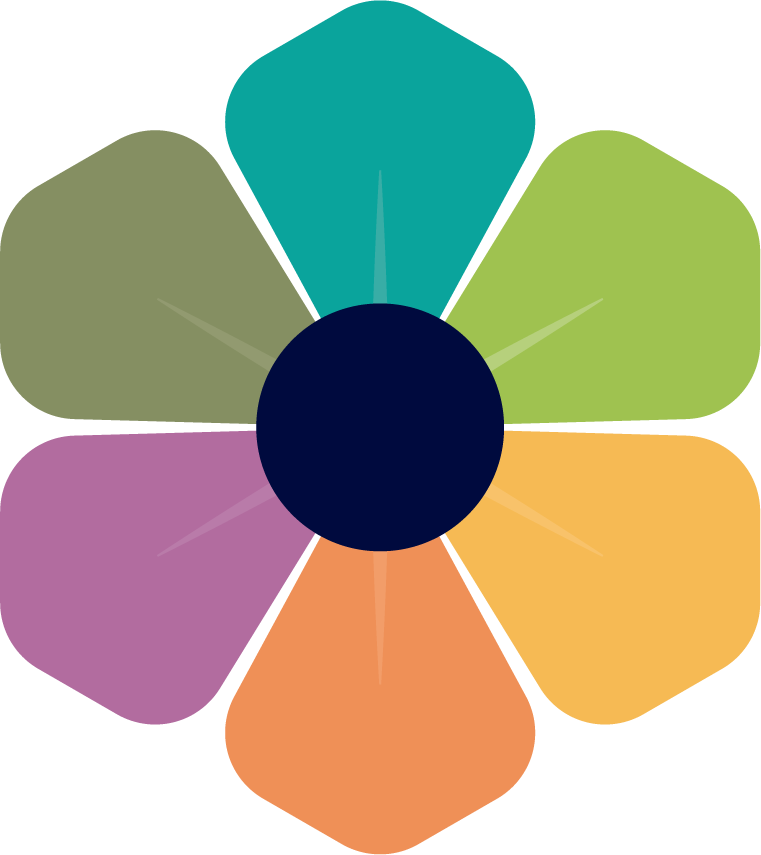 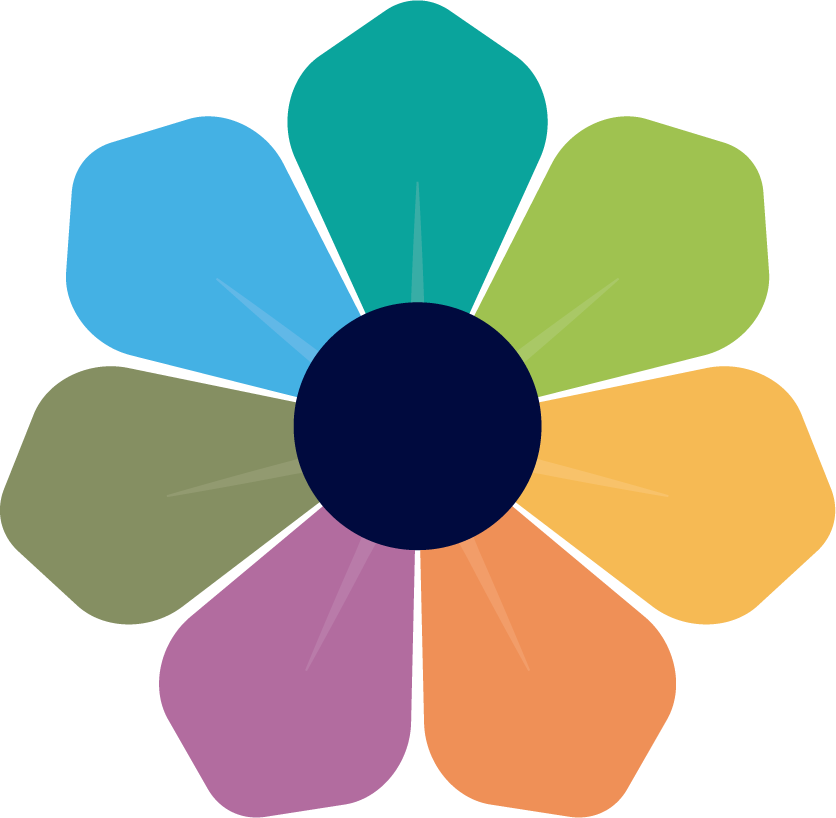 A tool for evaluating potential co-benefits OR barriers of projects, initiatives, or policies through the lens of various UBC mid-level institutional plans. 
This tool can help you highlight and consider your approach to advancing sustainability, decolonization, equity, and wellbeing while advancing student and employee experience.
This tool can be used in your planning, reflection, and/or communication stage to plan, evaluate, and communicate how your action is advancing the various UBC mid-level plans.
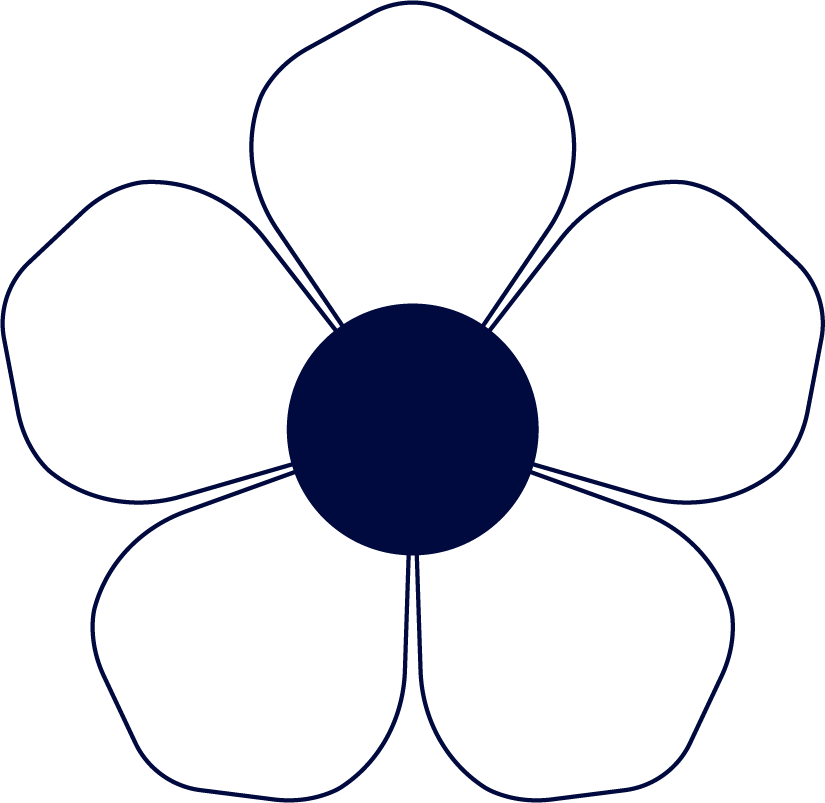 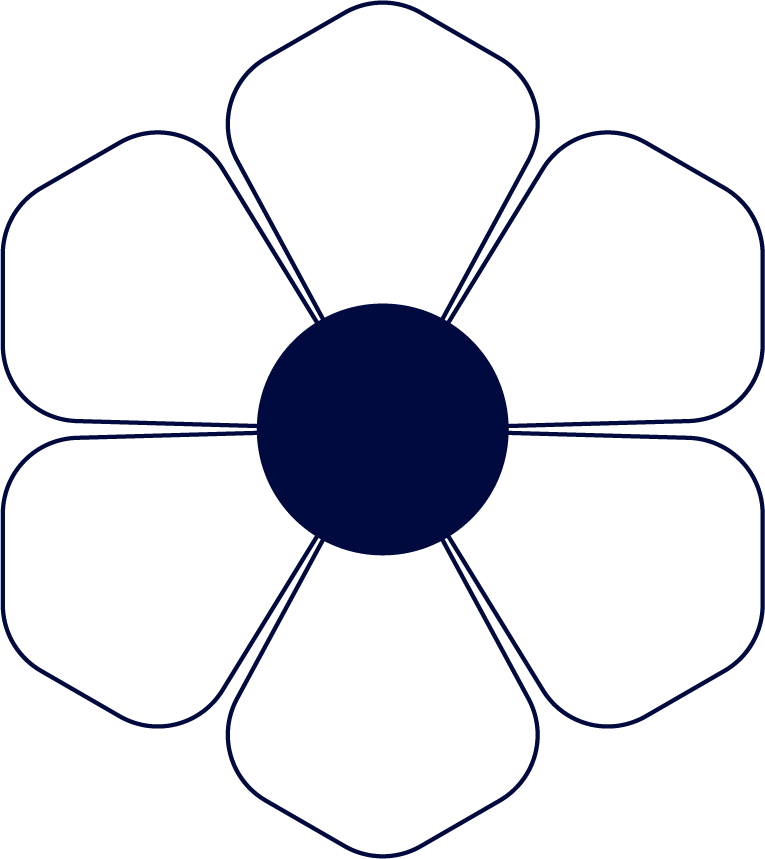 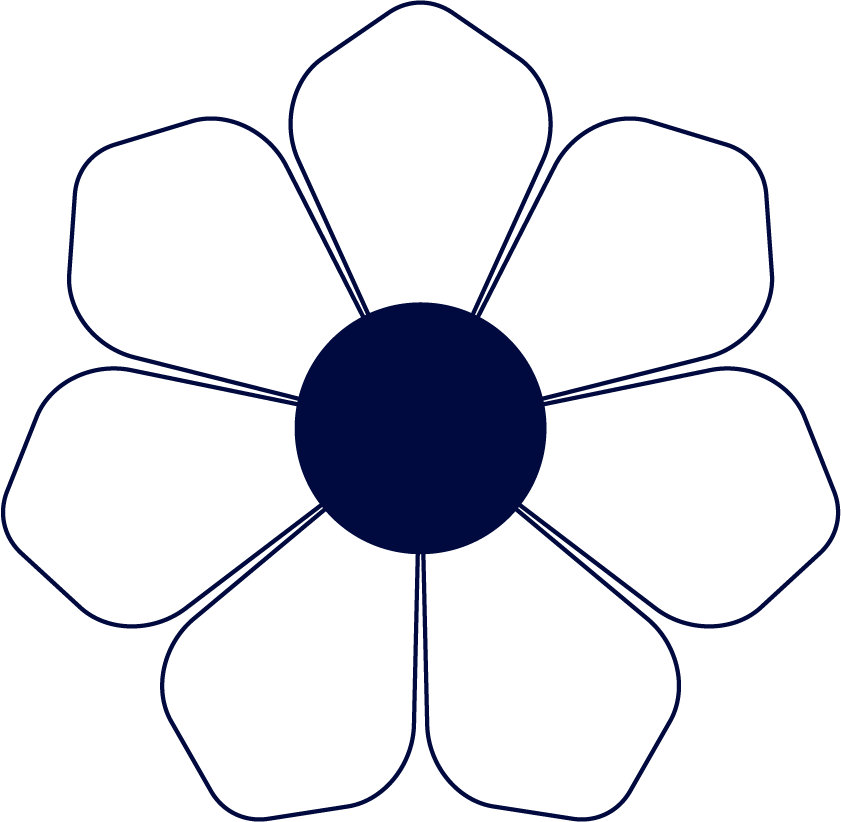 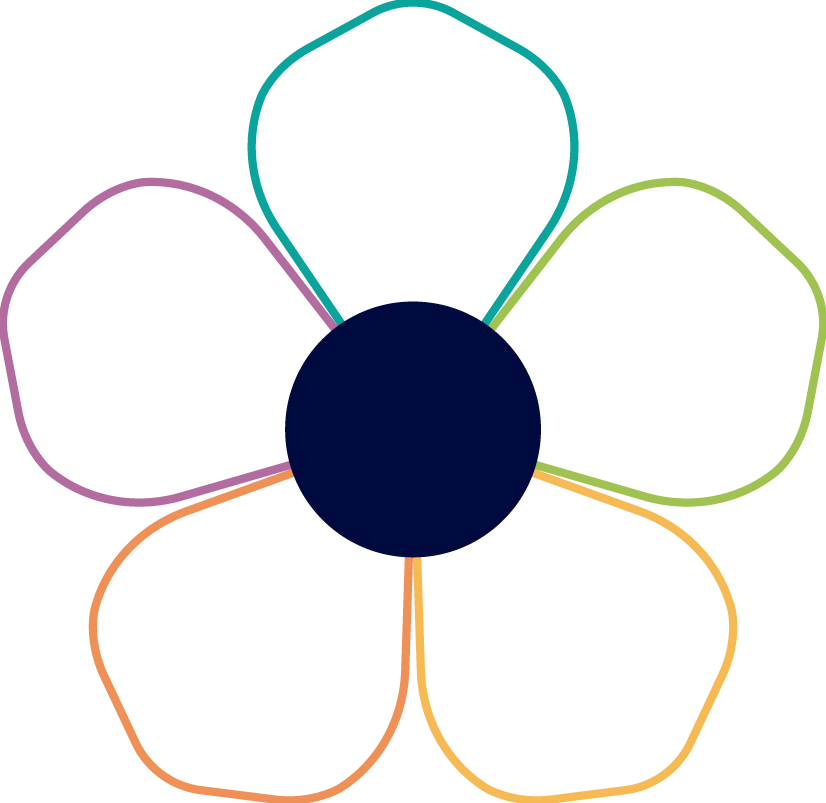 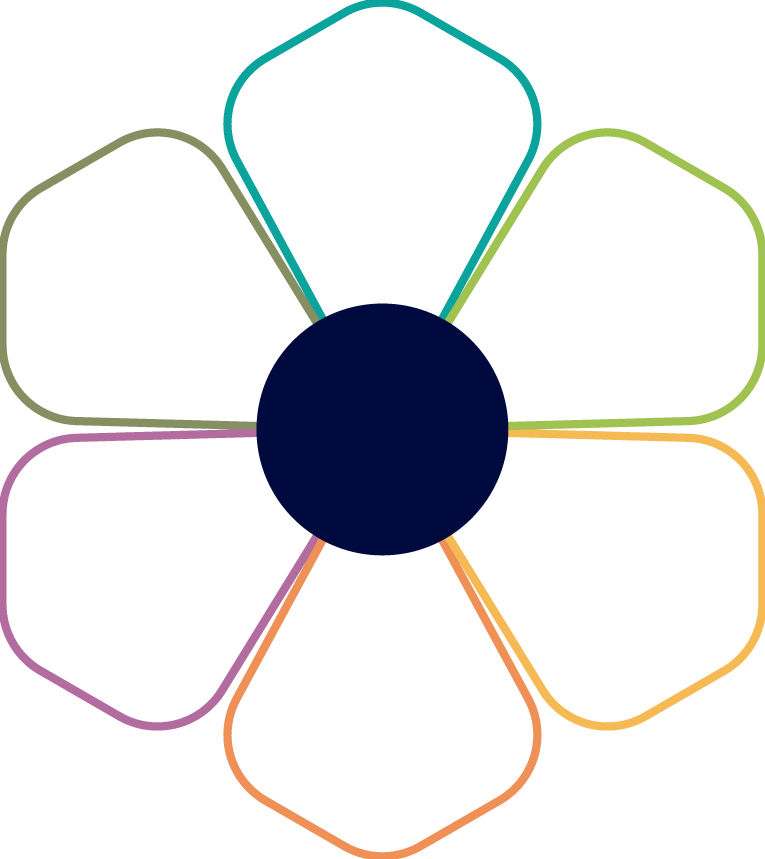 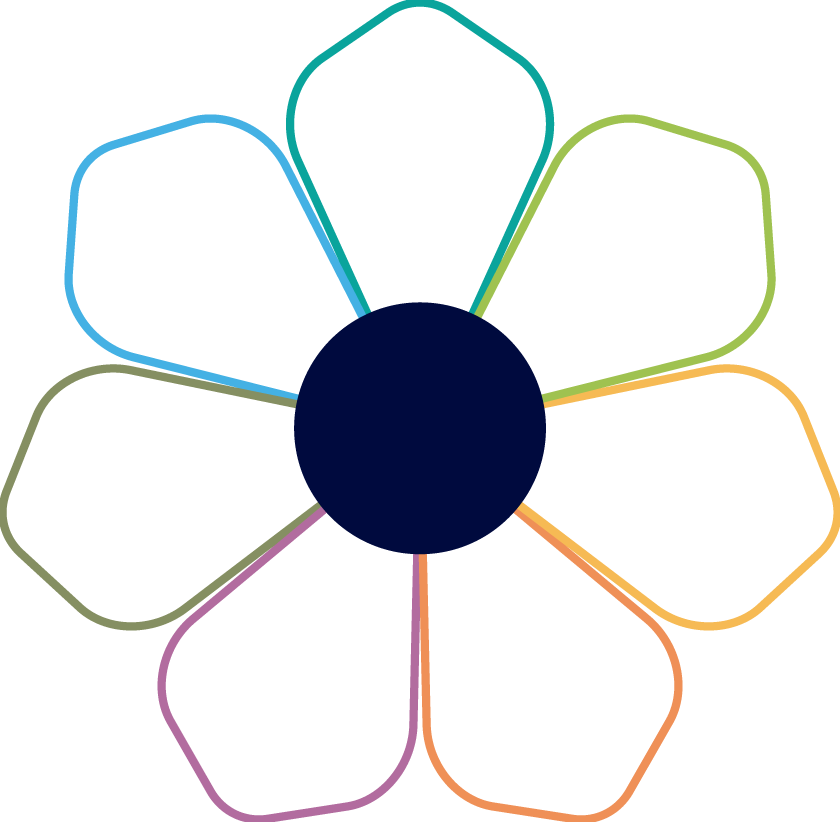 Tool adapted from www.multisolving.org
[Speaker Notes: The multisolving tool has been adapted from www.multisolving.org.
If you wish to learn more about multisolving, there are many webinars available at the Multisolving Institute’s website above.

The next few slides provide:
A template
2 examples of how the multisolving flower has been used]
Template
Co-benefits of our approach
Advances Sustainability goals by: …
Advances Focus on People by: …
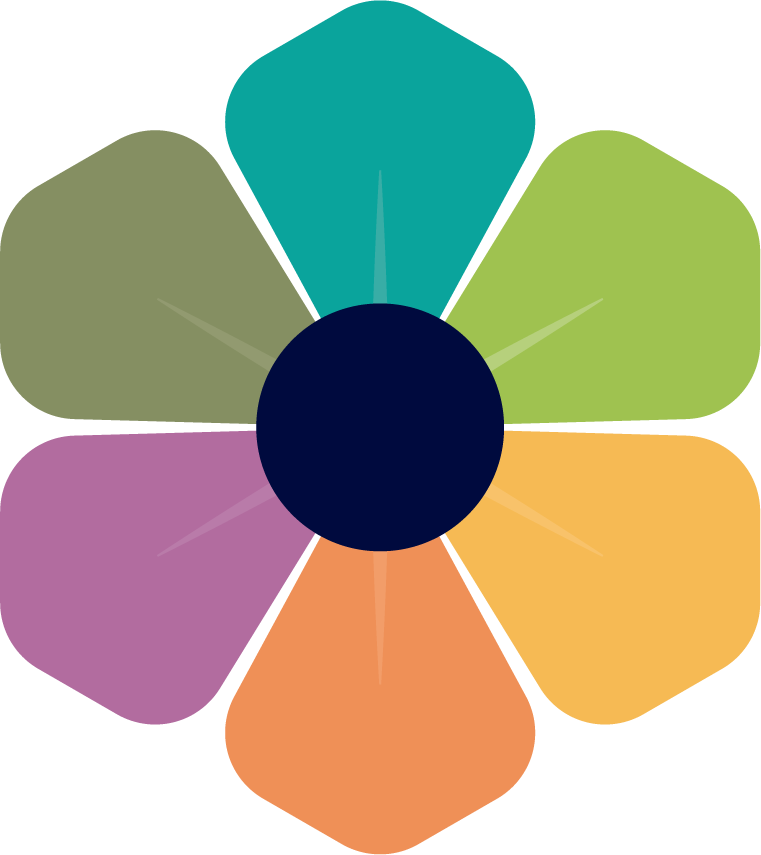 Climate protection
Advances Student Strategic Plan by: …
Employee Experience
Student experience
Project
Name
…
Advances Wellbeing Strategic Framework by: …
Equity, diversity & inclusion
Health & wellbeing
Indigenous human rights, decolonization, & reconciliation
Advances Inclusion Action Plan by: 
…
Advances Indigenous Strategic Plan by: …
[Speaker Notes: How to use the multisolving flower when planning your project or initiative:

Co-benefit assessment
Place your project name at the center
For each petal, consider if your project or initiative is advancing this element 
If your project is advancing that petal, capture a few points about how it is doing so
If your project is not advancing that petal, consider if there are ways you can adjust your approach to advance the petal. (Refer to UBC’s Plans and Strategies such as the Indigenous Strategic Plan and Inclusion Action Plan, and their self-assessment tools for opportunities)
If there are no opportunities, note “Not advancing this theme” 

OR Barrier assessment
Place your project name at the center
For each petal, consider if there are any ways your approach could be presenting barriers to the various petals.
If your project presents any potential barriers to that petal, capture a few points about how in the space provided. 
If your project has any barriers, consider if there are ways you can adjust your approach to reduce or remove the barriers.
If there are no barriers, note “No barriers”]
Advances Sustainability goals by reducing food waste, capacity building, access to plant-forward food options
Advances Affordability Plan and financial savings to UBC with student recruitment and retention, reduced health services, etc.
EXAMPLE: Co-benefits of UBC’s approach to promoting food security
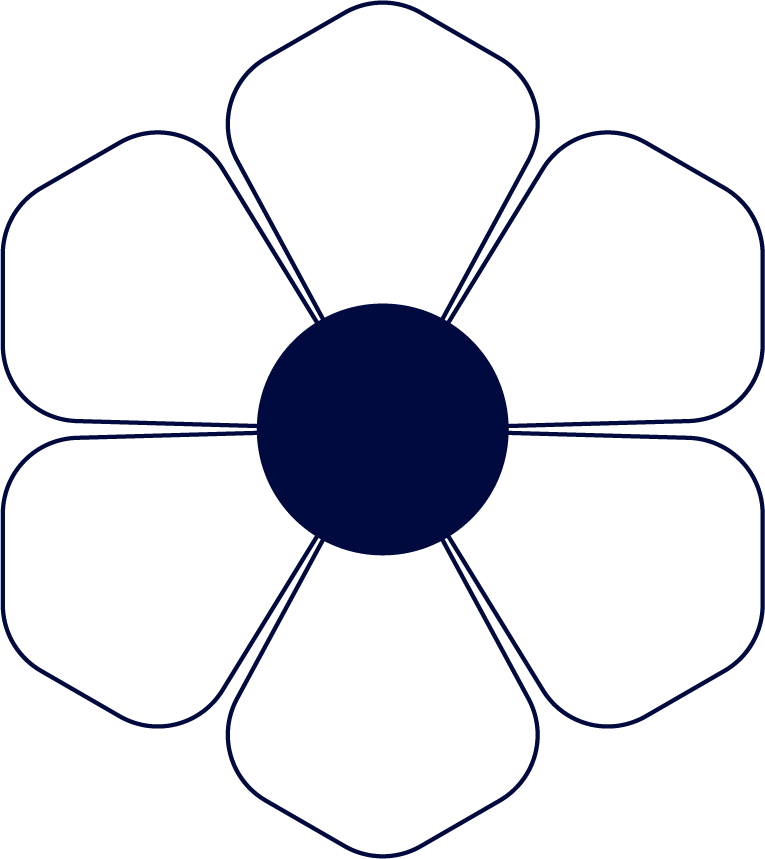 Climate protection
Student experience
Economic
Advances Student Strategic Plan by:Students better able to participate in UBC experience, succeed in class, build literacy
Food
Security
Health & wellbeing
Equity, diversity & inclusion
Advances Wellbeing Strategic Framework by: Regular nutritious meals, reduced stress & anxiety, social connection and community building
Indigenous human rights, decolonization, & reconciliation
Advances Inclusion Action Plan by low-barrier dignified access to food benefitting equity-deserving groups + celebrating community and culture through food and community space.
Advances Indigenous Strategic Plan by: Supporting Indigenous Food Sovereignty by addressing underlying issues and self-determination in access and use of food
[Speaker Notes: Notice here, the group that used this tool changed one of the petals to suit their needs (Employee Experience changed to Economic). 

How to use the Multisolving Flower for a Co-benefit assessment
Place your project name at the center
For each petal, consider if your project or initiative is advancing this element 
If your project is advancing that petal, capture a few points about how it is doing so
If your project is not advancing that petal, consider if there are ways you can adjust your approach to advance the petal. (Refer to UBC’s Plans and Strategies such as the Indigenous Strategic Plan and Inclusion Action Plan, and their self-assessment tools for opportunities)
If there are no opportunities, note “Not advancing this theme”]
Template
Barriers of our approach
Barriers to Sustainability goals: …
Barriers to Focus on People: 
…
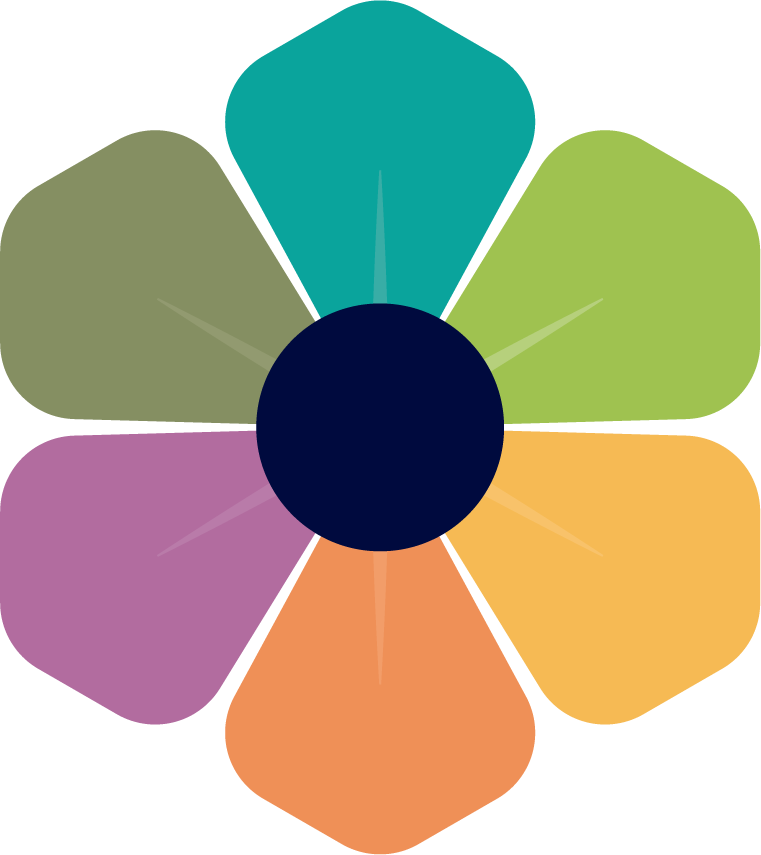 Climate protection
Barriers to Student Strategic Plan: 
…
Employee Experience
Student experience
Project
Name
…
Barriers to Wellbeing Strategic Framework: …
Equity, diversity & inclusion
Health & wellbeing
Indigenous human rights, decolonization, & reconciliation
Barriers to Inclusion Action Plan: 
…
Barriers to Indigenous Strategic Plan: …
[Speaker Notes: How to use the multisolving flower when planning your project or initiative:


OR Barrier assessment
Place your project name at the center
For each petal, consider if there are any ways your approach could be presenting barriers to the various petals.
If your project presents any potential barriers to that petal, capture a few points about how in the space provided. 
If your project has any barriers, consider if there are ways you can adjust your approach to reduce or remove the barriers.
If there are no barriers, note “No barriers”]
Barriers to Sustainability: Participant travel (GHG emissions), Food and packaging waste from catering.
EXAMPLE: Possible barriers presented by the event
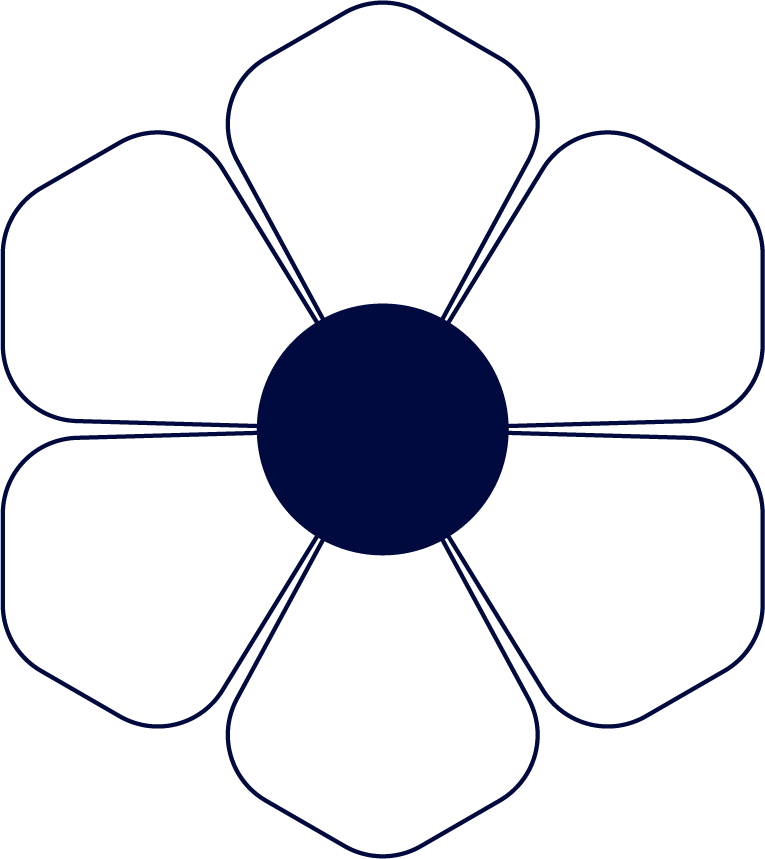 Barriers to Focus on People:
No barriers.
Climate protection
Student experience
Employee experience
Barriers to Student Strategic Plan: Potential to exclude student perspective if we don’t intentionally work to include student voices in this staff/faculty focused event.
Hosting Staff & Faculty Event
Health & wellbeing
Equity, diversity & inclusion
Barriers to Wellbeing Strategic Framework: With so much content to cover - how do we embed movement breaks? Potential for our low budget to limit nutritious food options
Indigenous human rights, decolonization, & reconciliation
Barriers to Inclusion Action Plan: Difficult for some equity-deserving staff/faculty groups to attend due to nature of work & scheduling constraints.
Barriers to Indigenous Strategic Plan: If we don’t slow down, build relationships, and find Indigenous partners & panelists we won’t center Indigenous voices
[Speaker Notes: This example shows the use of the multisolving tool while planning a faculty and staff event
 
How to use the Multisolving Flower for a barrier assessment
Place your project name at the center
For each petal, consider if there are any ways your approach could be presenting barriers to the various petals.
If your project presents any potential barriers to that petal, capture a few points about how in the space provided. 
If your project has any barriers, consider if there are ways you can adjust your approach to reduce or remove the barriers.
If there are no barriers, note “No barriers”]